الصف : الأولالمادة: حسابالدرس: الساعة
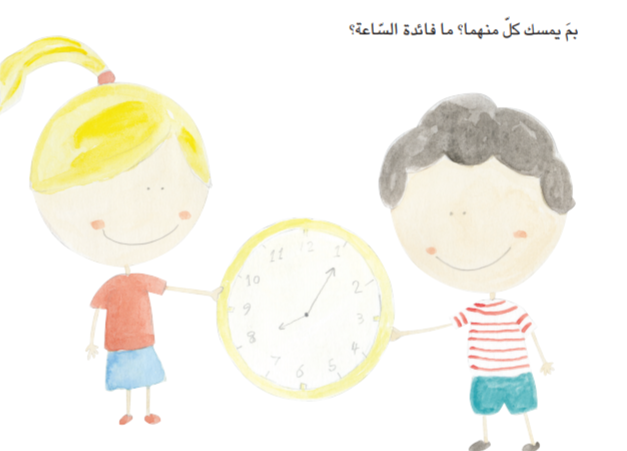 0 0 : 5
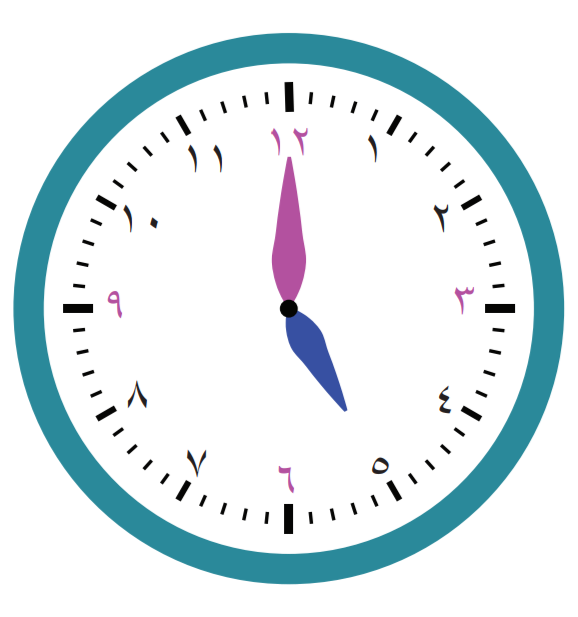 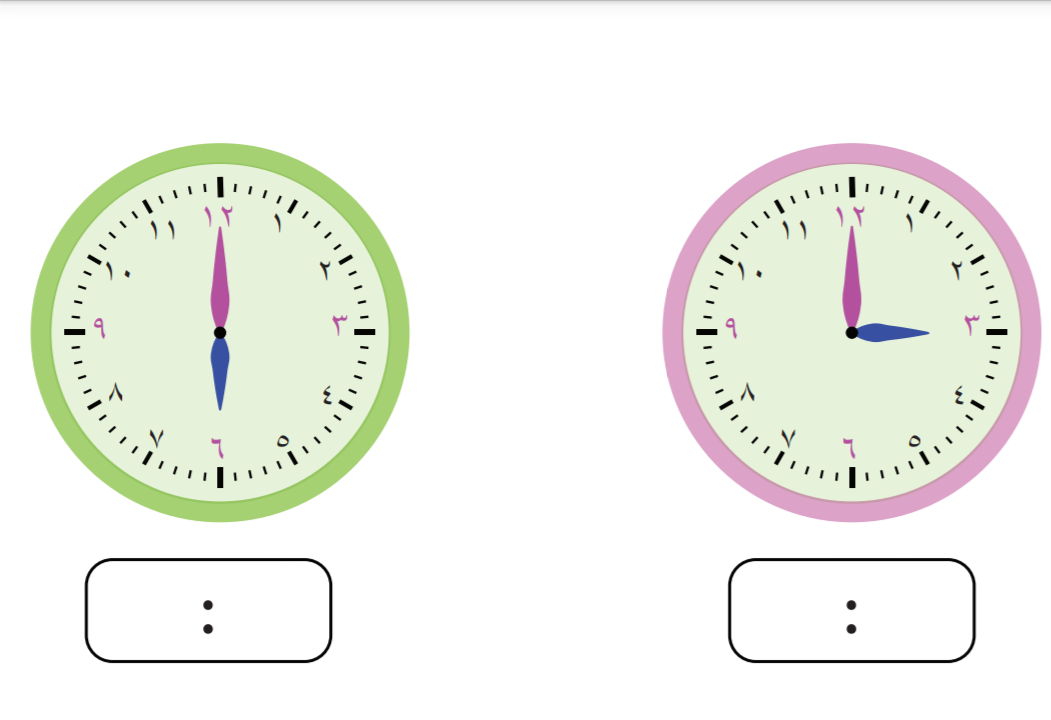 ارسم العقربين لتكون الساعة الرابعة
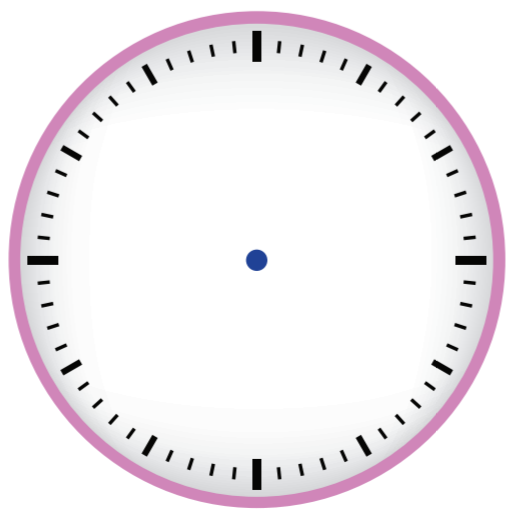 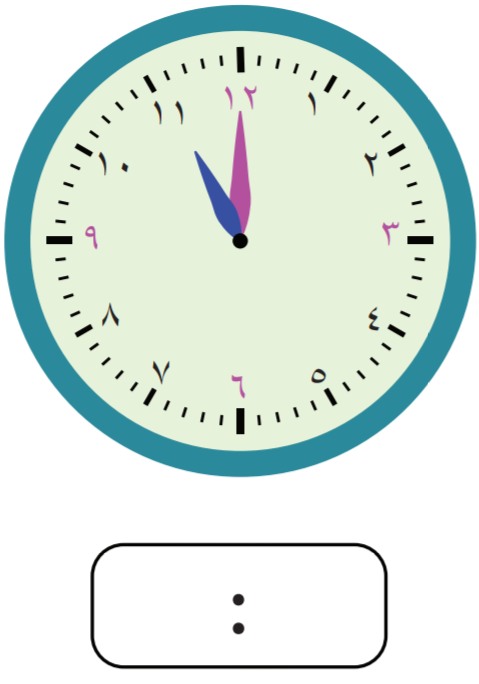 كم الوقت الآن
إلى اللقاء